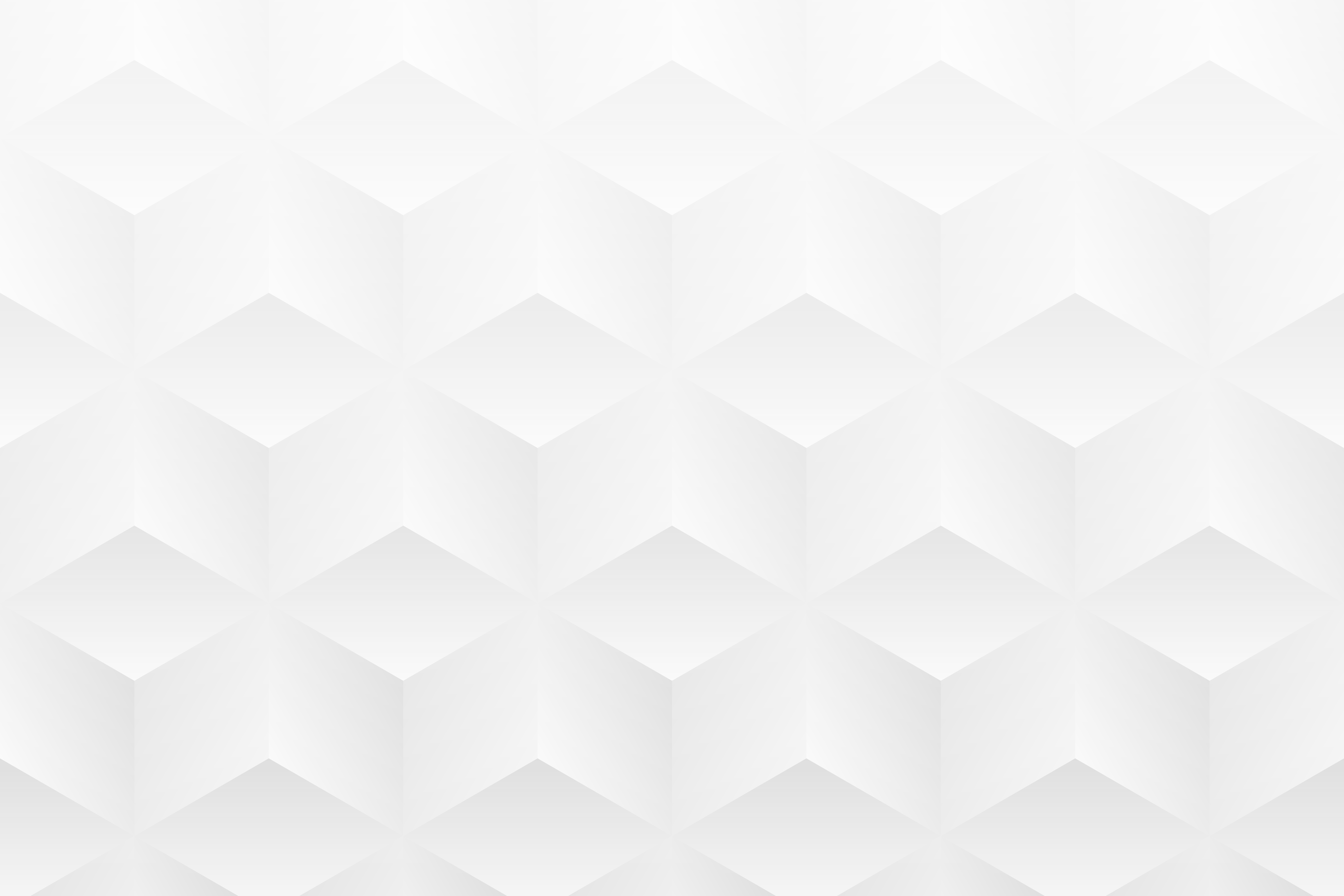 MODELLO DI BUSINESS MODEL CANVAS PER PROPOSTA DI VALORE
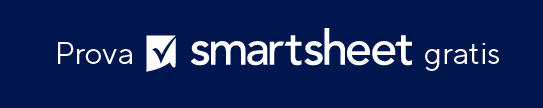 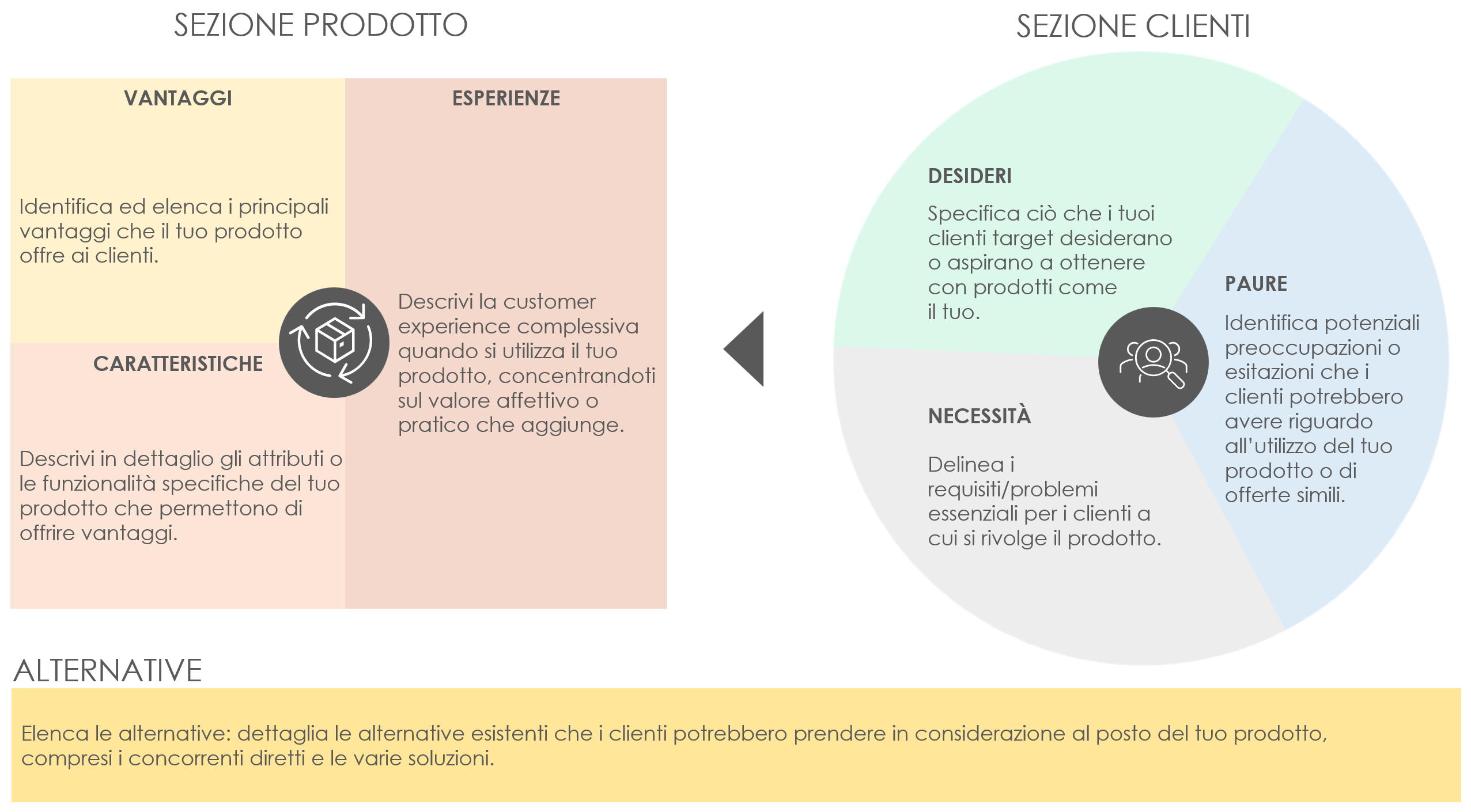 BUSINESS MODEL CANVAS PER PROPOSTA DI VALORE
Nella slide successiva, inizia compilando la sezione Prodotto secondo la tua approfondita conoscenza del prodotto. Quindi, sposta l’attenzione sui clienti target, utilizzando ricerche di mercato o feedback dei clienti per articolare i loro desideri, bisogni e paure. Infine, prendi consapevolezza del panorama concorrenziale identificando le alternative, aiutando a posizionare più chiaramente la tua proposta di valore rispetto a loro. Seguendo questo processo avrai una visione completa di come il tuo prodotto soddisfa le richieste dei clienti in modo unico, distinguendolo dalla concorrenza.
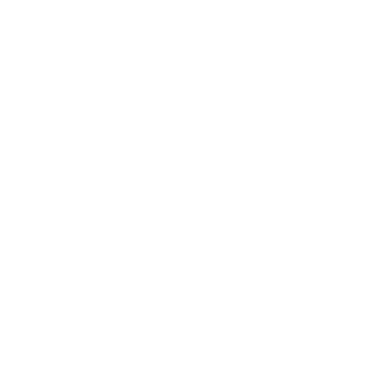 MODELLO DI BUSINESS MODEL CANVAS PER PROPOSTA DI VALORE
SEZIONE PRODOTTO
SEZIONE CLIENTI
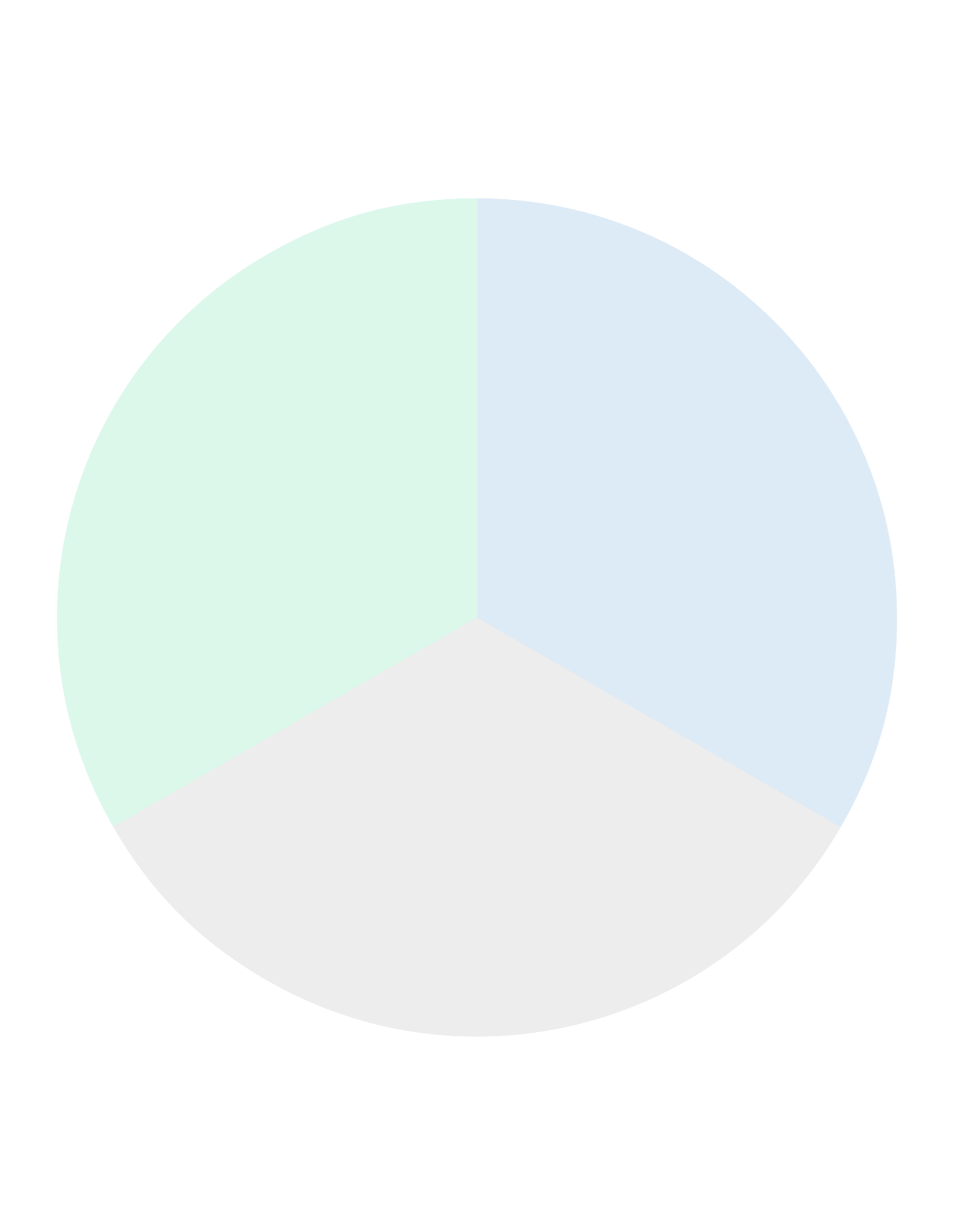 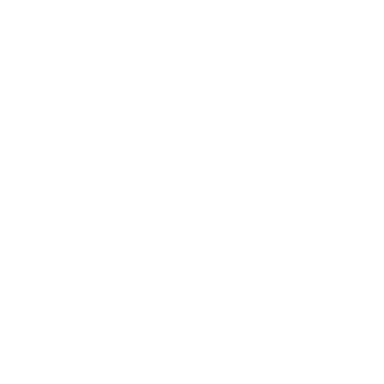 DESIDERI
Specifica ciò che i tuoi clienti target desiderano o aspirano a ottenere con prodotti come il tuo.
PAURE
Identifica potenziali preoccupazioni o esitazioni che i clienti potrebbero avere riguardo all’utilizzo del tuo prodotto o di offerte simili.
NECESSITÀ
Delinea i requisiti/problemi essenziali per i clienti a cui si rivolge il prodotto.